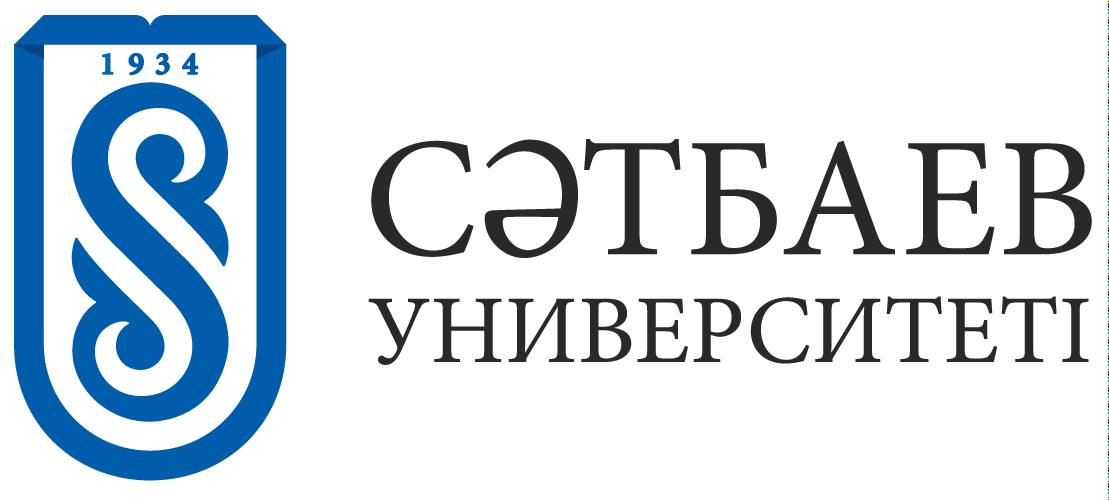 Дисциплина WEB - ГИС
Лекция 1
Введение в предмет. Общие сведения о ГИС
Составитель: Орынбасарова Э.О.,PhD,
e.orynbassarova@satbayev.university
Литература, интернет ссылки
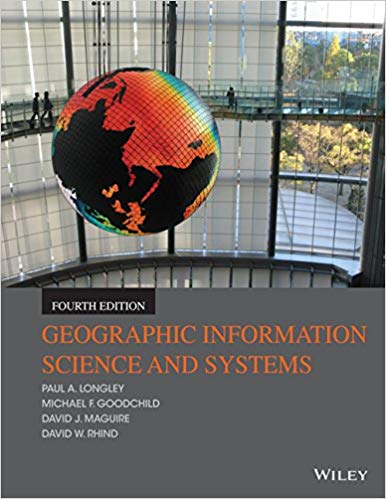 Paul A. Longley, Michael F. Goodchild, David J. Maguire, David W. Rhind. Geographic Information Science and Systems, 4th Edition, 2015
Востокова, А.В.; Кошель, С.М.; Ушакова, Л.А. Оформление карт. Компьютерный дизайн;  Изд-во: М.: Аспект Пресс, 2002 г.
Чандра А.М., Гош С.К. Дистанционное зондирование и географические информационные системы. Учеб. пособие. -  М.: Техносфера, 2010 – 560 с.
David O'Sullivan, David Unwin. Geographic Information Analysis, 2010
Виды информации
Текст слайда
ГИС – это набор компьютерного оборудования, географических данных и программного обеспечения для сбора обработки, хранения, моделирования, анализа и отображения всех видов пространственно-привязанной информации. 
ГИС – это современная компьютерная технология для картографирования и анализа объектов реального мира, а также событий, происходящих на нашей планете, в нашей жизни и деятельности.
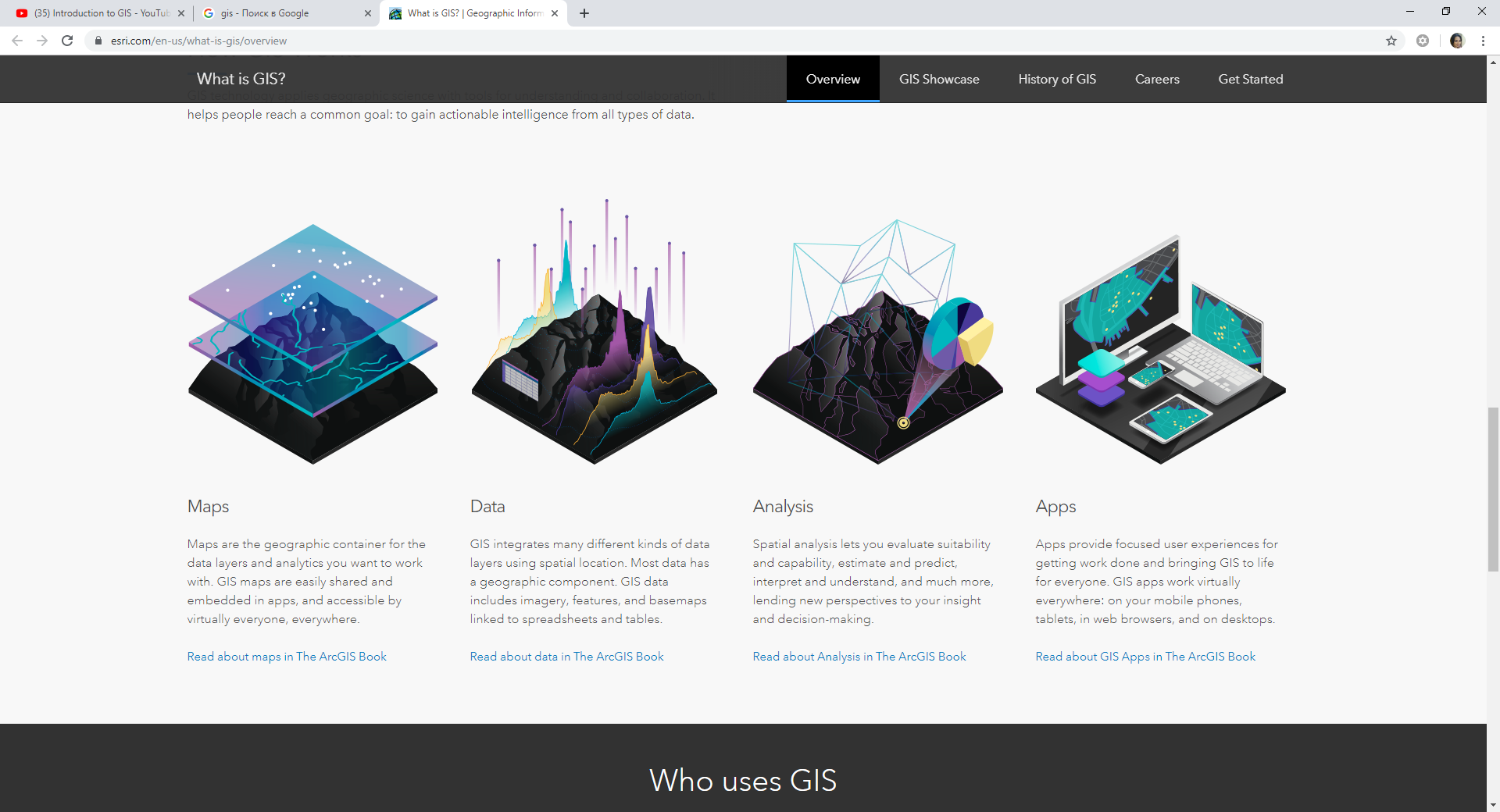 Geographic – is for Where (собранные данные можно привязать к локации)
Information is for Data attached to where (таблицы, атрибуты, характеристики могут быть использованы для символики на карте)
Systems – many componets (которые работают совместно для достижения результата)
Три Основные Возможности ГИС
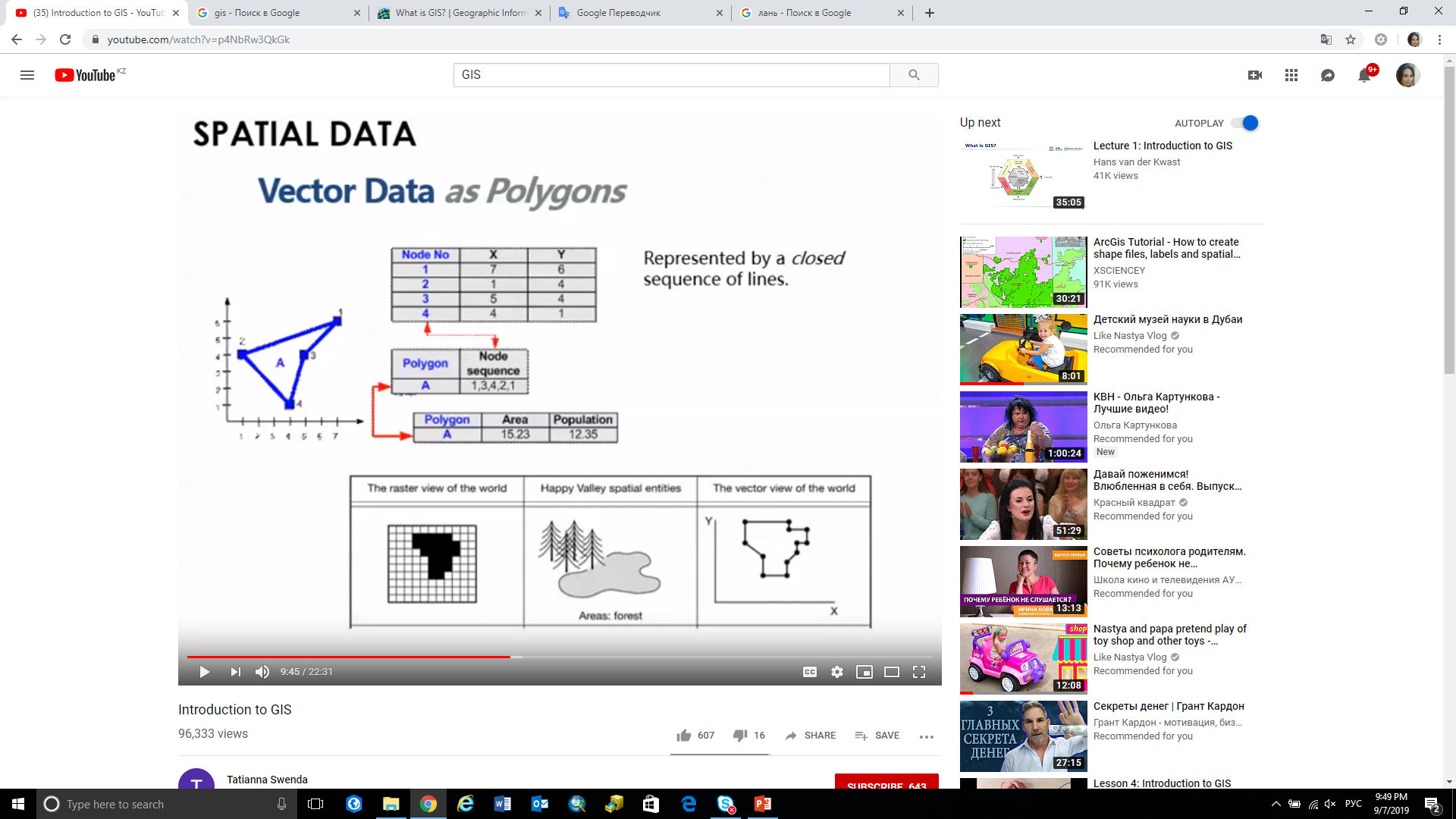 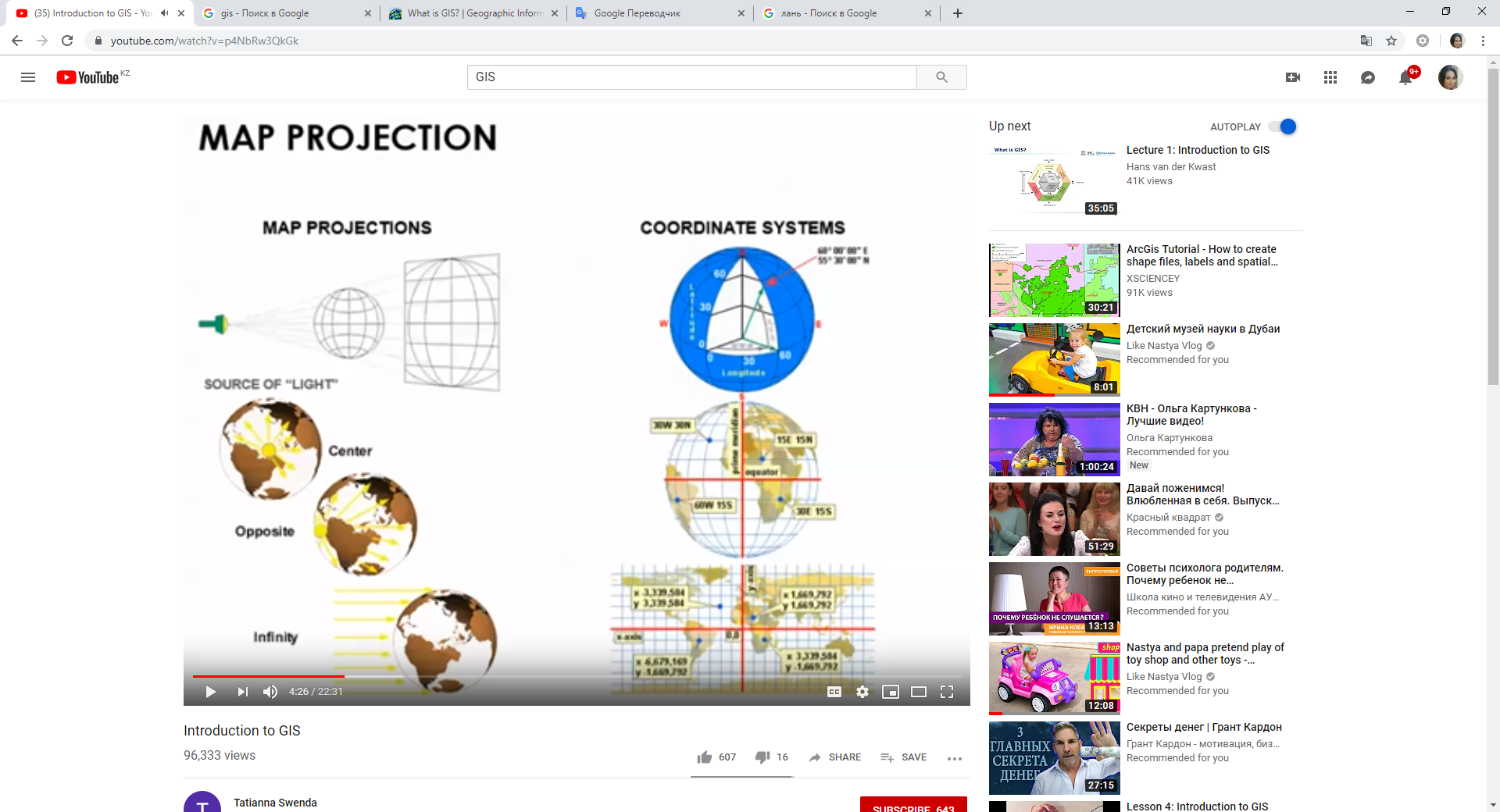 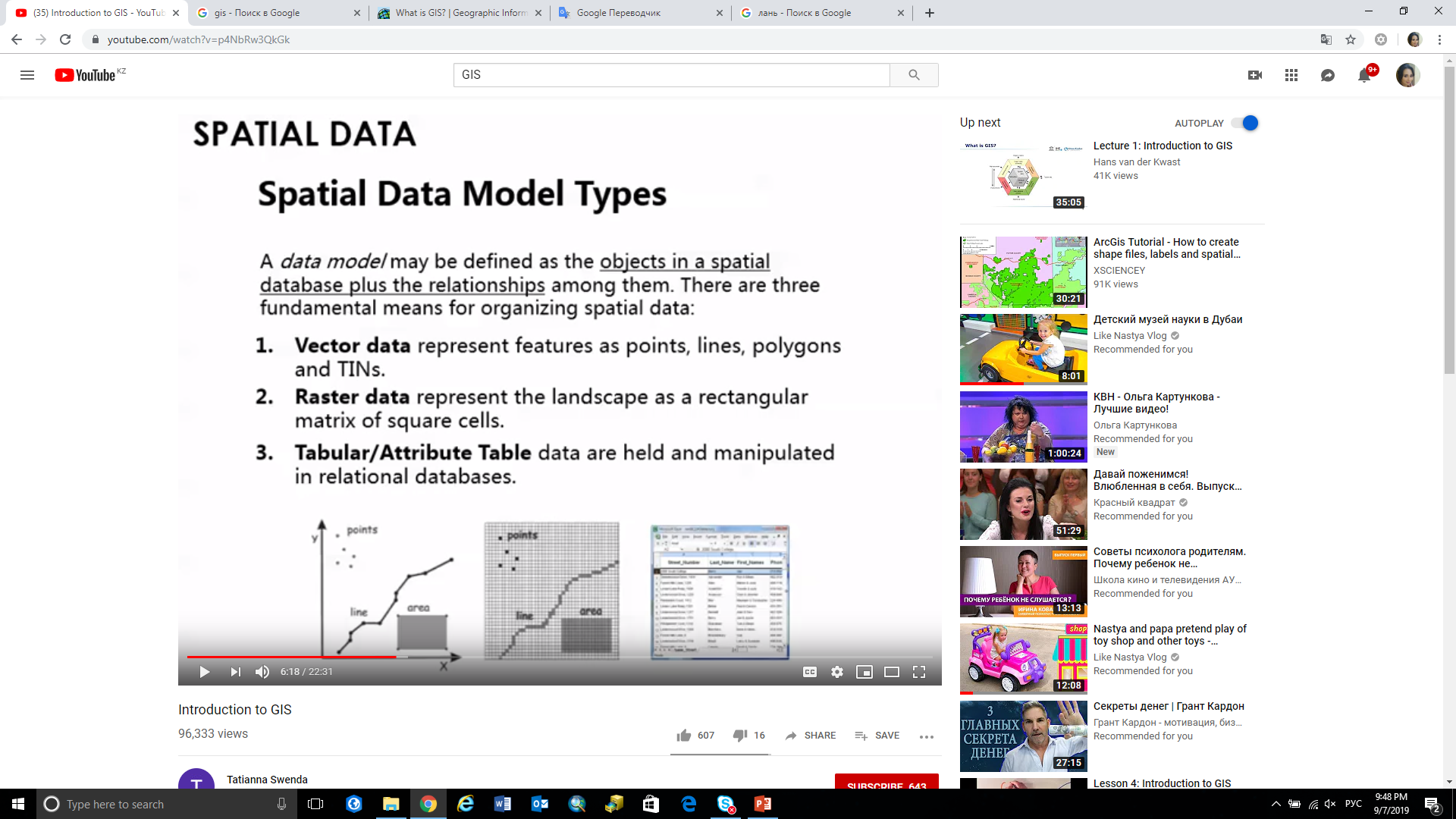 ГИС – Гео-Информационные Системы
ЧТО ТАКОЕ ГИС – GIS?
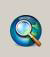 GOOGLE EARTH
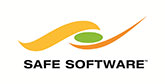 YANDEX MAP
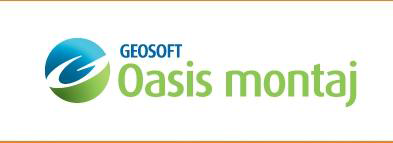 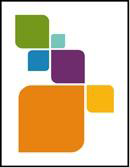 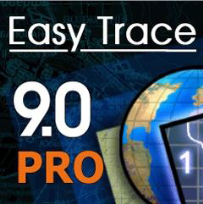 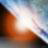 И МНОГИЕ ДРУГИЕ ….
https://www.youtube.com/watch?v=LHDCRjAxpI0
8
Функциональные возможности ГИС включают:
ввод данных в компьютер (путем их импорта или цифрования);
преобразование данных: 
конвертирование данных из одного формата в другой, 
трансформация картографических проекций, изменение систем координат; 
хранение и управление данными в БД: 
функции работы с полями; 
запросы к таблице (для выборки записей по значениям их атрибутов); 
соединение таблиц по общему полю;
9/(41)
Функциональные возможности ГИС включают:
картометрические операции: 
	вычисление
координат;
расстояний, длин кривых линий; 
периметров и площадей полигональных объектов;
площадей поверхностей и объемов, заключенных между ними; 
пространственный анализ - группа функций для анализа размещения и связей пространственных объектов:
выбор объектов; 
пространственные запросы;
операции наложения; 
буферизация;  слияние;
анализ сетей; 
анализ близости и расстояния;
анализ видимости; 
создание и обработка цифровых моделей рельефа и др.; 
операции "картографической алгебры" (для логико-арифметической обработки растровых слоев как единого целого); 
визуализацию данных.
10/(41)
Изучение географических данных
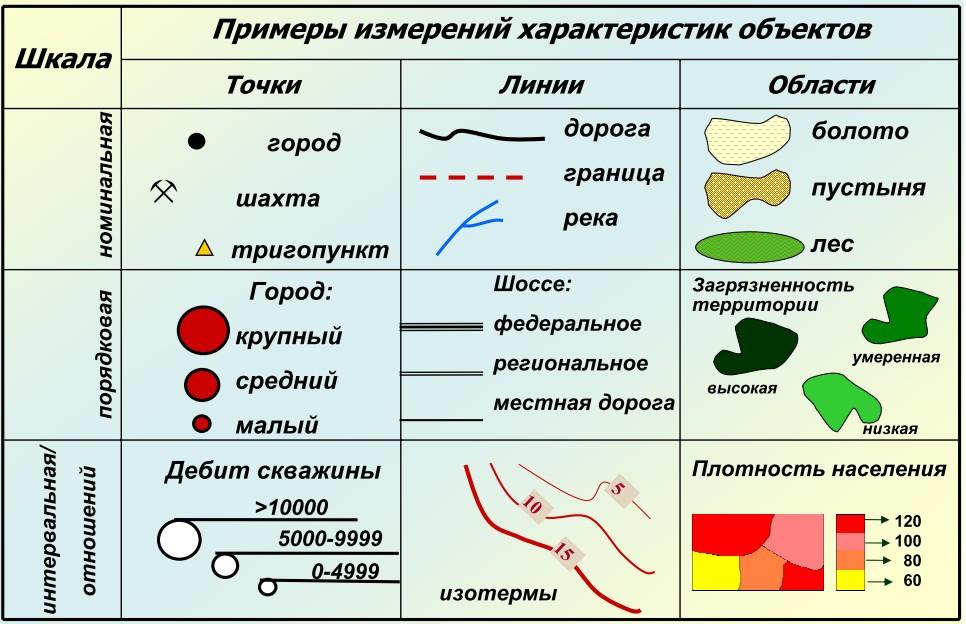 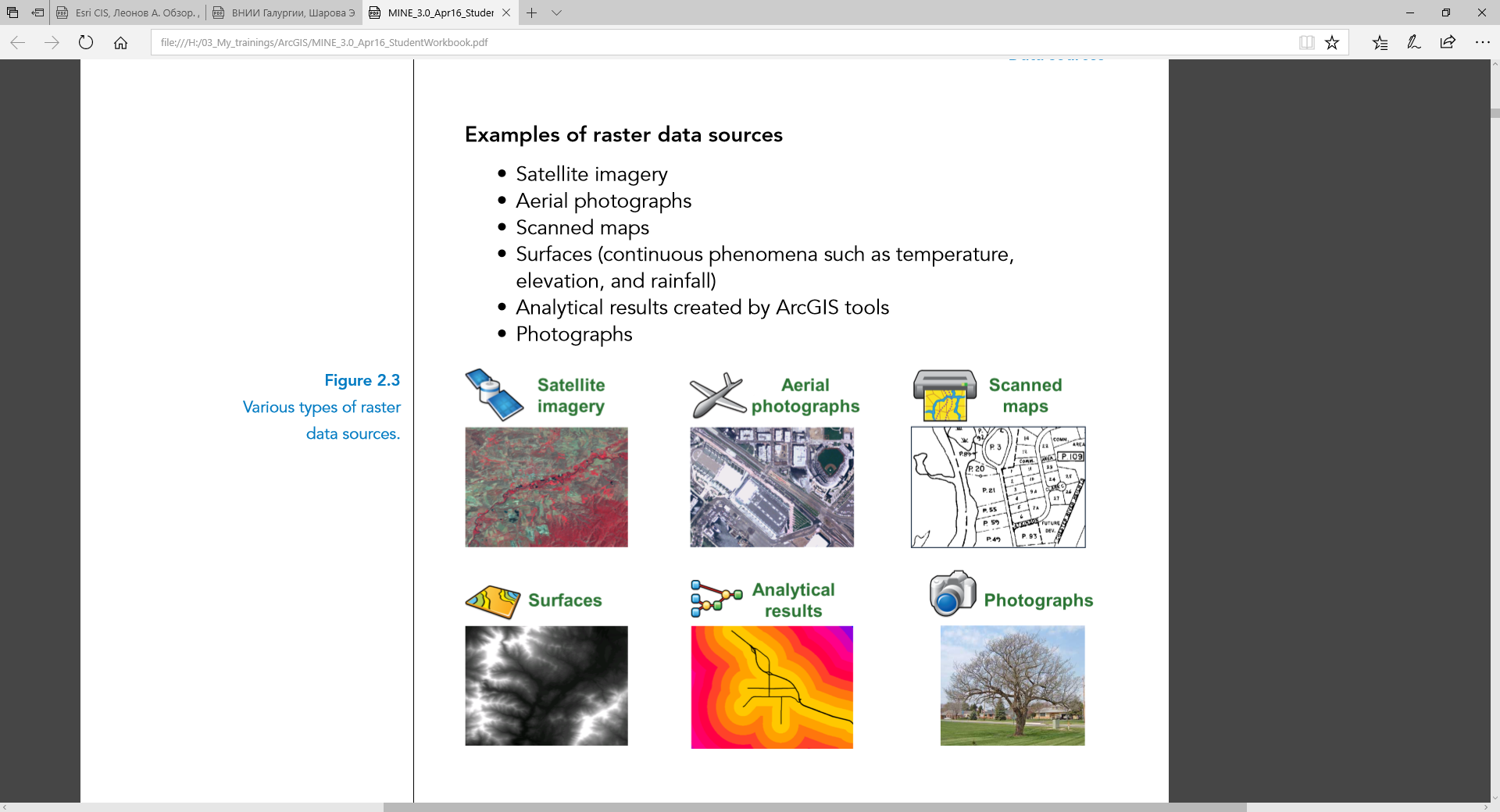 *.dxf, *.dwg
GPX, GPX
*.shp
*.tab
*.gdb
…
*.tiff
*.jpg
*.grd
 …
Изучение географических данных
ВЕКТОР
РАСТР
Пространство растра
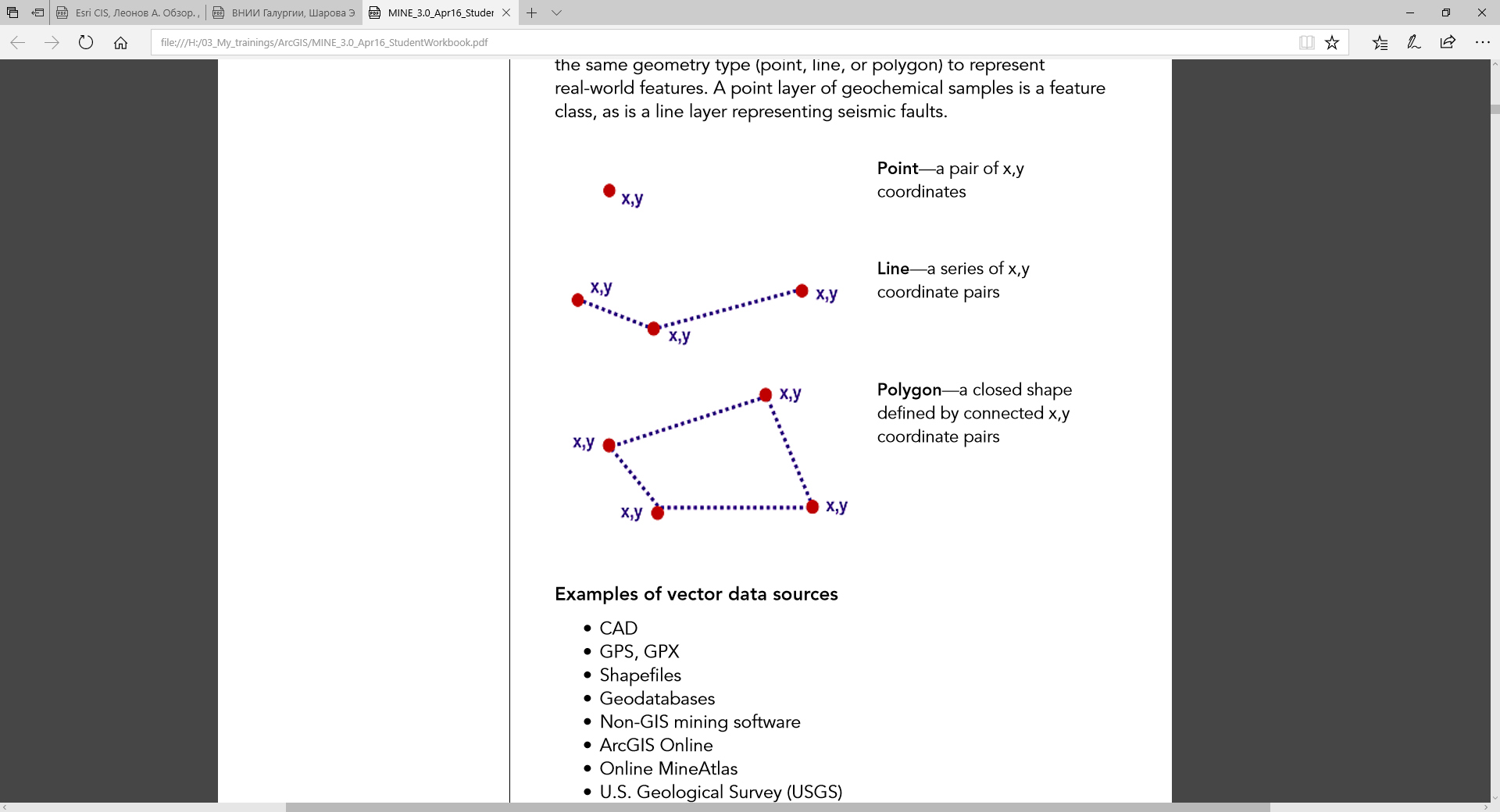 Ячейка
Размер ячейки=Расширение
Строки
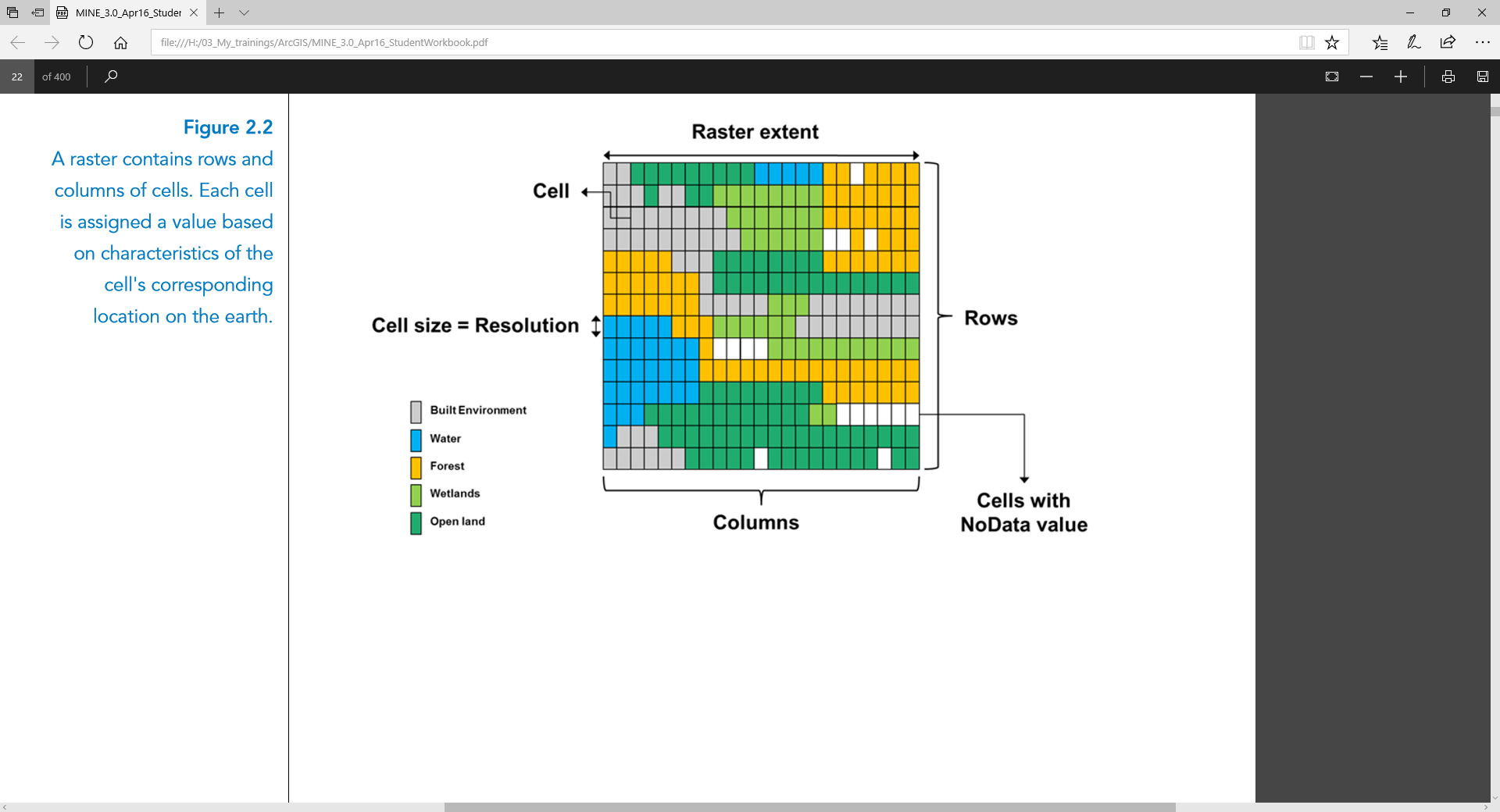 Здания
Вода
Лес
Ячейки со
Значением
 «No Data»
Водно-болотные угодья
Открытая земля (пастбища)
Колонки
Программирование в ГИС
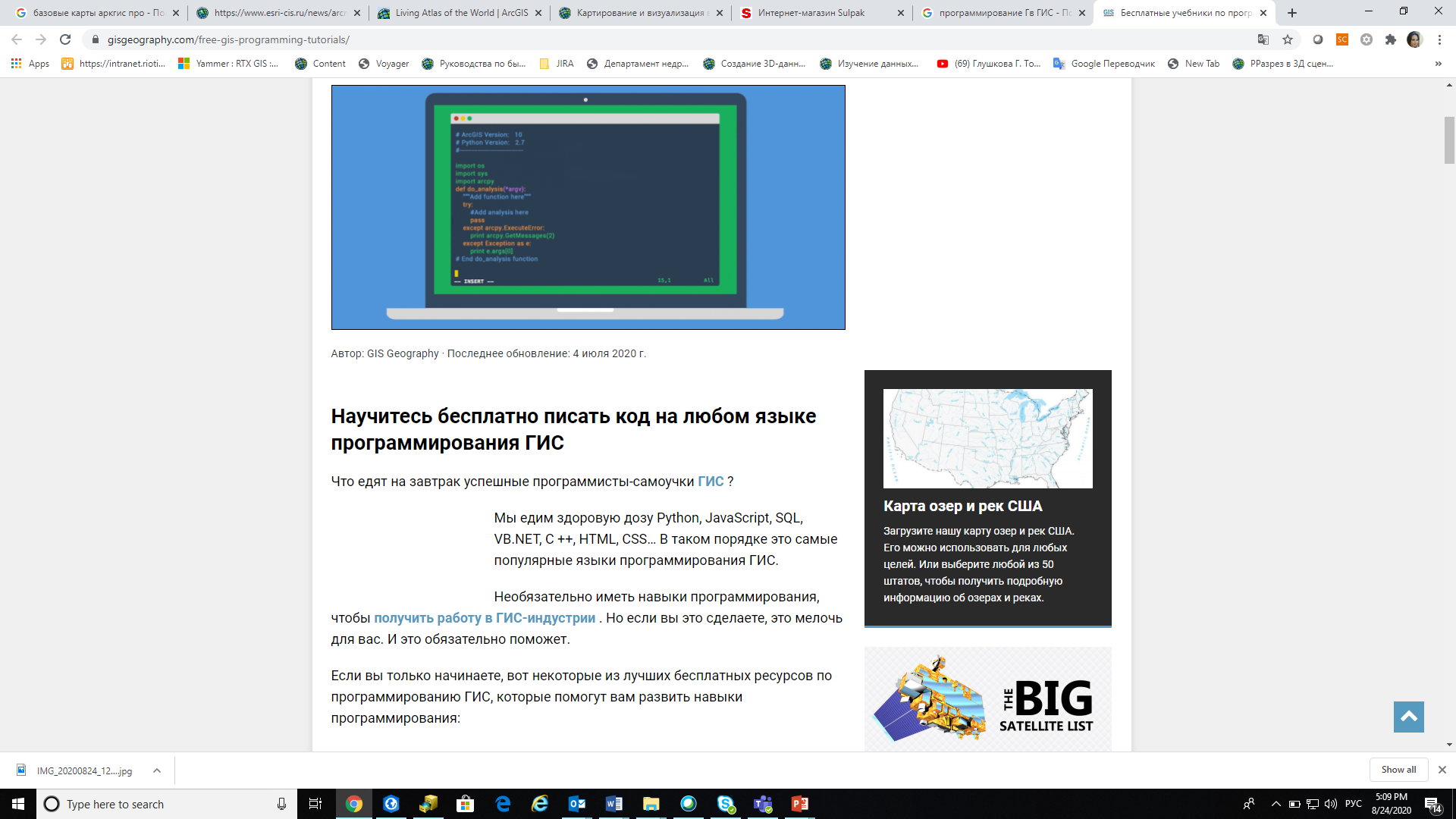 Задание на следующую лекцию
Сделать презентацию на 3 слайда
Тема: от ГИС в Веб-ГИС